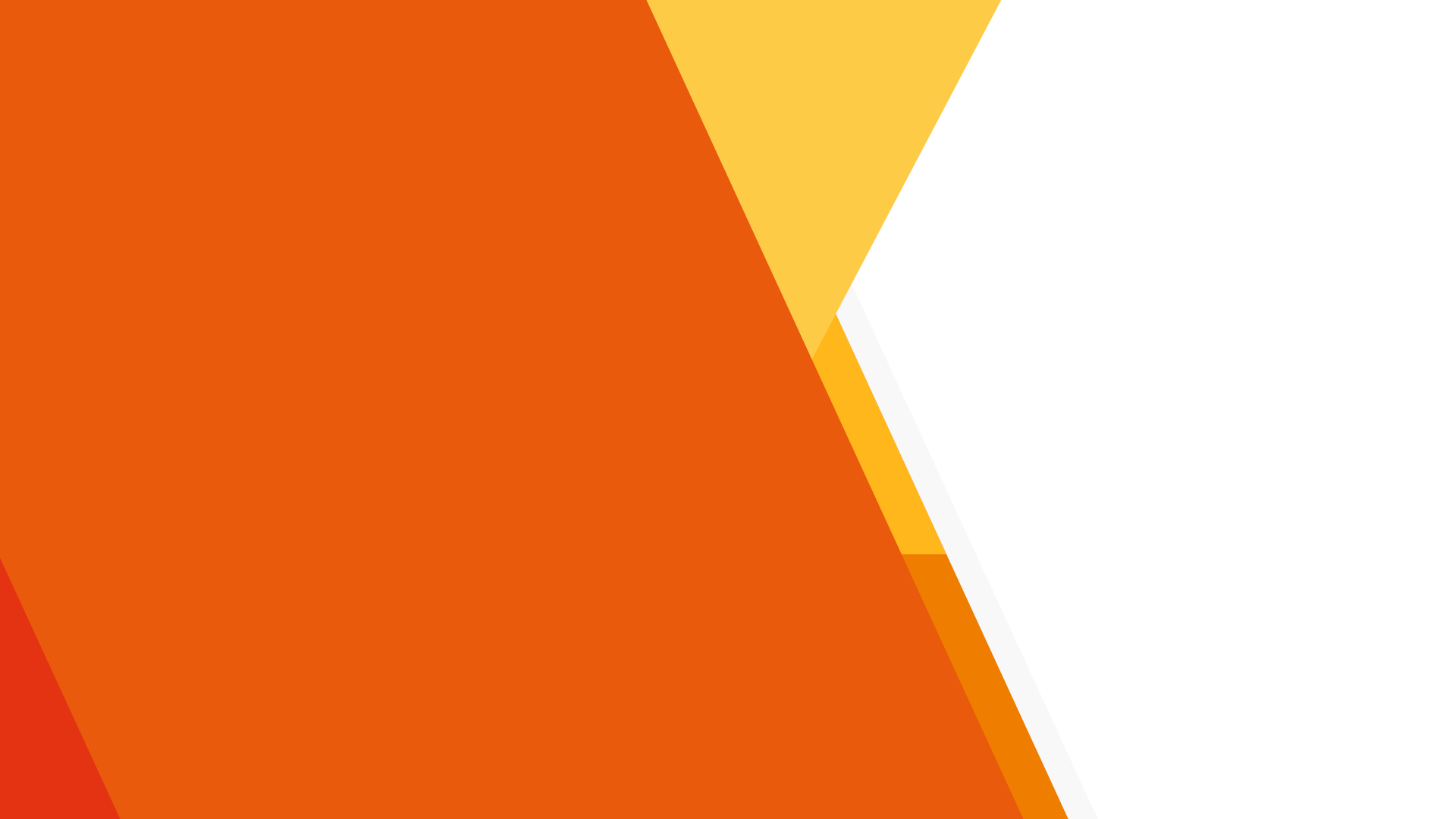 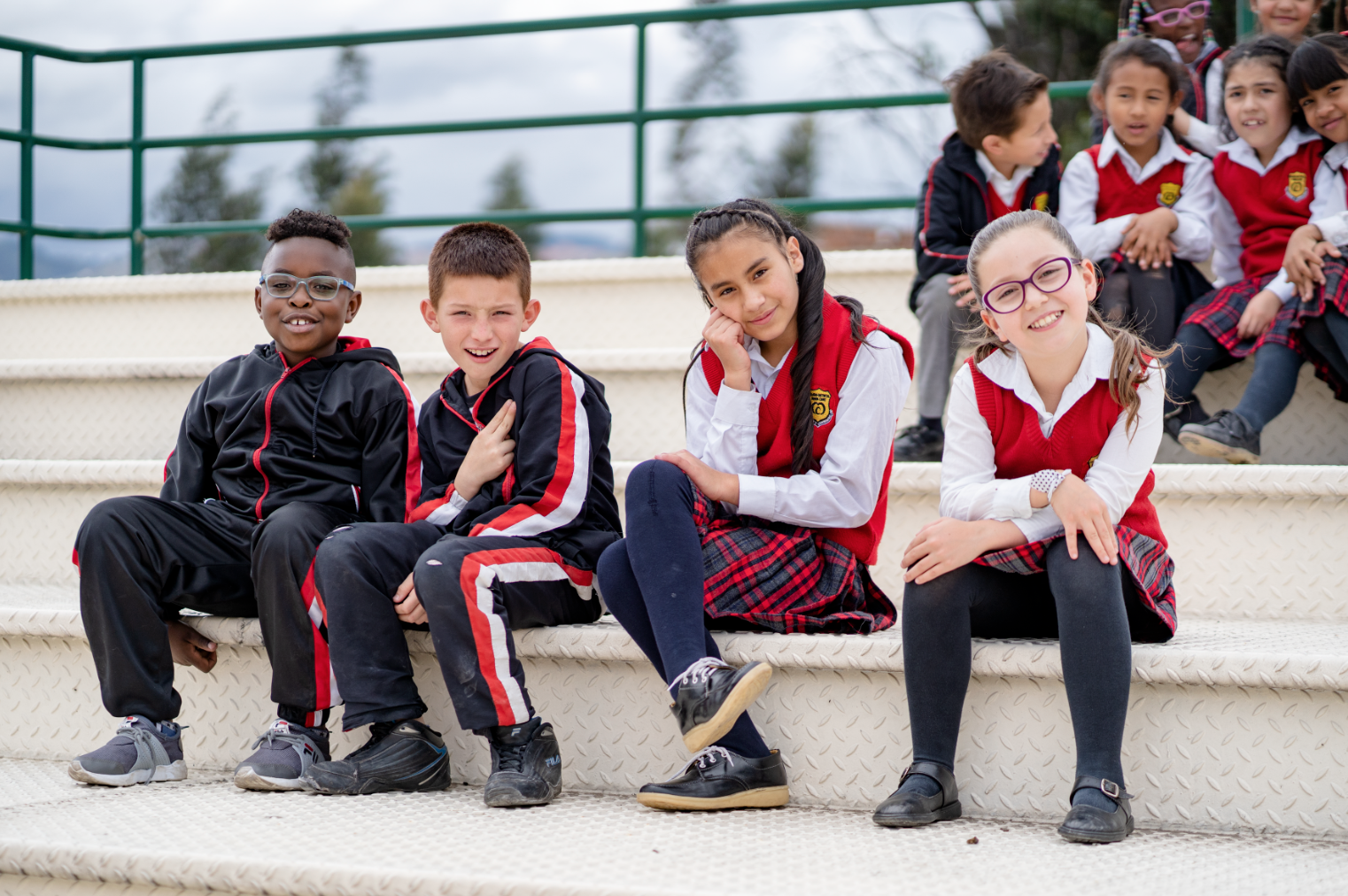 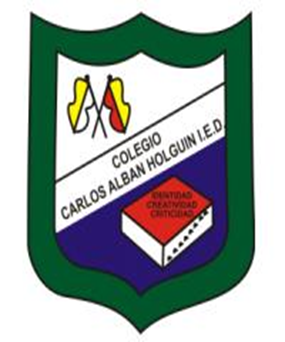 ENCUESTA DE PERCEPCION
Plan de Mejoramiento Institucional (PMI)
CARLOS ALBÁN HOLGUÍN  IED
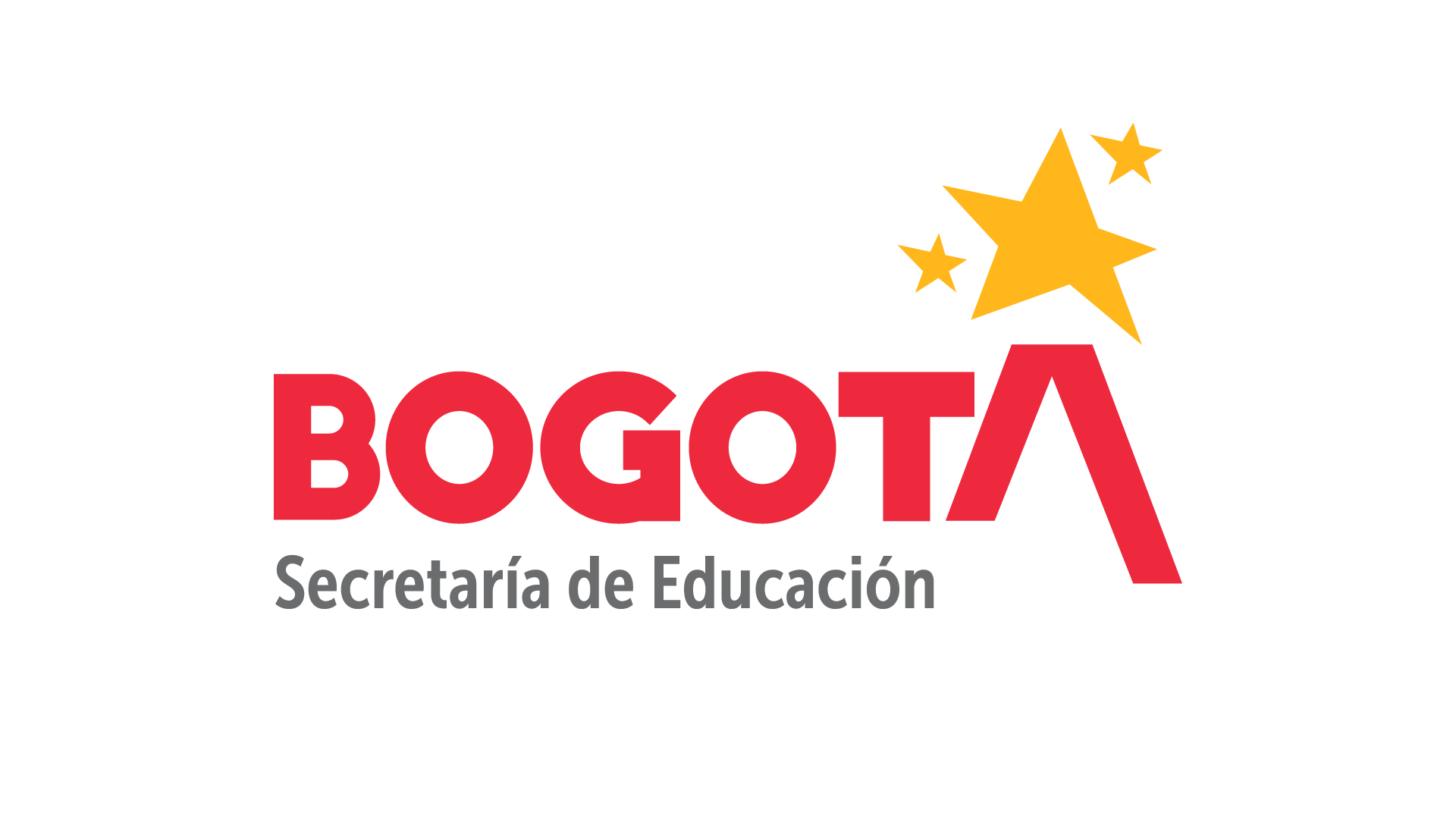 Acompañamiento Pedagógico Territorial
01/11/2022
Guía 34
PMI
PIMA
Objetivos estratégicos SED
POA
DE 1 A 10 OBJETIVOS INSTITUCIONALES.

RESPONSABLES

EVIDENCIAS

CONTROL TRIMESTRAL
Direccionamiento Estratégico
Participación y entorno escolar
Planeación curricular
Prácticas pedagógicas
Familia, ciudadanía y paz
Gestión del talento Humano
Gestión de recursos y servicios
Evaluación institucional
Gestión del conocimiento
ENCUESTA DE PERCEPCION 2022 – Gestión Directiva
ENCUESTA DE PERCEPCION 2022 – GESTION ADMINISTRATIVA
ENCUESTA DE PERCEPCION 2022 – Componente Pedagógico
ENCUESTA DE PERCEPCION 2022 – Componente Pedagógico CAH
ENCUESTA DE PERCEPCION 2022 – características de la encuesta - # enunciados
ENCUESTA DE PERCEPCION 2022 – características de la encuesta - # Aplicadas
ENCUESTA DE PERCEPCION 2022 – Resultados